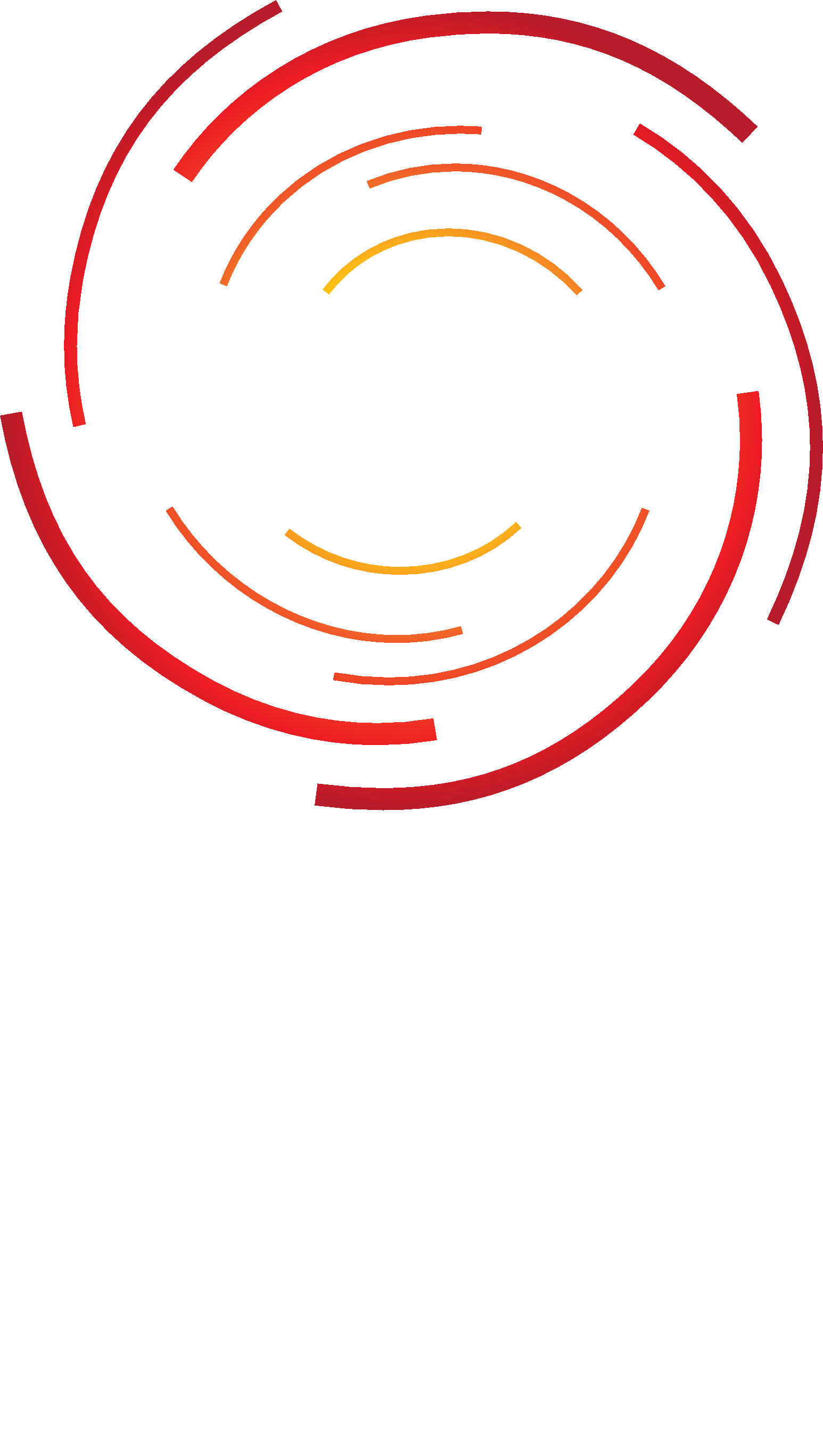 2MTF and Future TF Surveys
Lister Staveley-Smith
International Centre for Radio Astronomy Research
University of Western Australia
Vietnam 4 July 2016
1
2MTF team
Aidan Crook
Tao Hong
Cullan Howlett
John Huchra
Tom Jarrett
Heath Jones
Baerbel Koribalski
Lucas Macri
Karen Masters
Chris Springob
Lister Staveley-Smith
Also starring: Pirin Erdogdu, David Lagatutta, Christina Magoulas, Jeremy Mould, Morag Scrimgeour
Vietnam 4 July 2016
2
2MTF founders
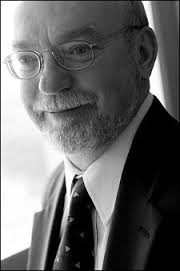 John Huchra (1948-2010):
instigated as a follow-up of 2MASS/2MRS to reduce ‘zone of avoidance’

Karen Masters:
started GBT HI observations in 2006, but moved to Portsmouth in 2008
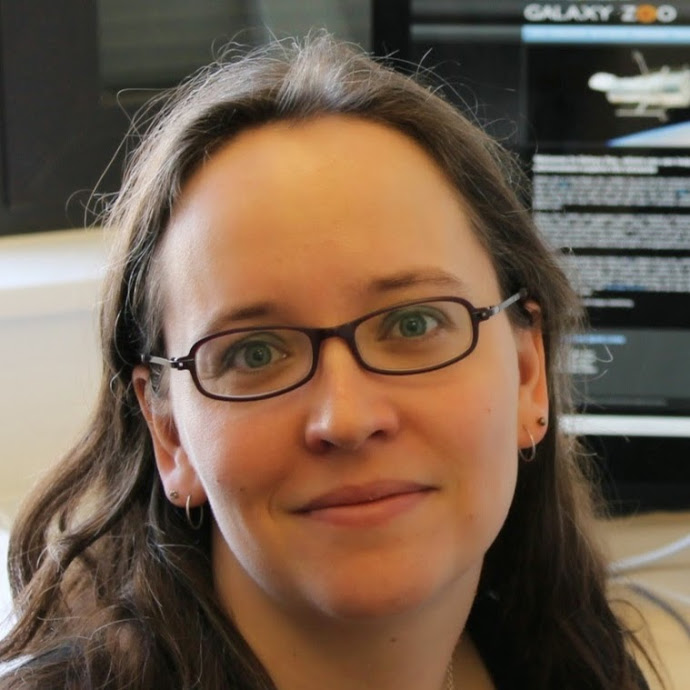 Vietnam 4 July 2016
3
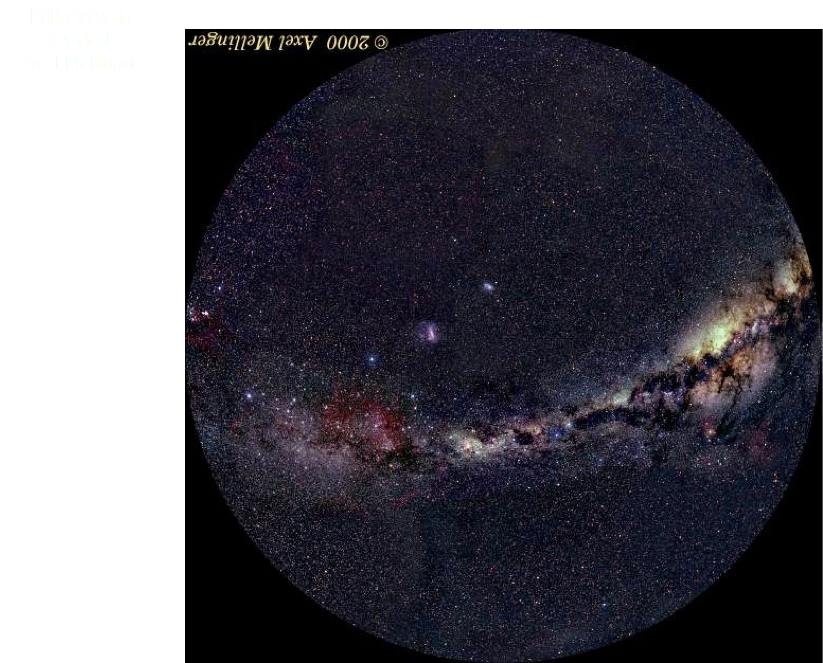 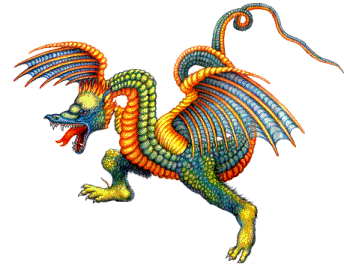 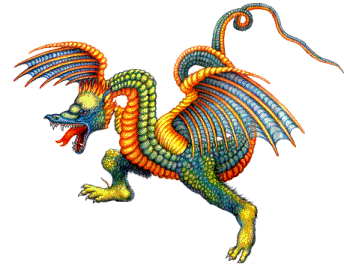 Here be dragons
bulk flow
direction
Vietnam 4 July 2016
4
Content
2MTF sample
Results
Cosmography
Bulk flow (Tao Hong), residual bulk flow
Power spectrum (Cullan Howlett)
Reducing the ZOA
HIZOA
2MTF+ (Khaled Said, Anja Schroeder)
Future TF surveys: ASKAP+FAST
Vietnam 4 July 2016
5
HI data
Archival (1502): Cornell archive
ALFALFA-100 (800): Haynes+(2011)
GBT (479/1194) and Parkes (151/303): Masters+(2014), Hong+(2013)
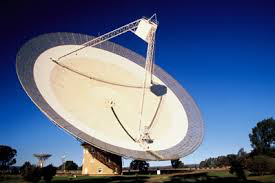 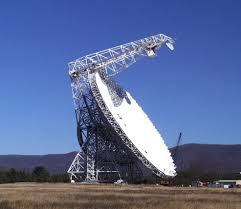 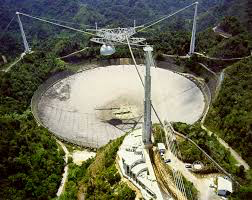 Vietnam 4 July 2016
6
Why velocities?
Cosmography
Local Supercluster (de Vaucouleurs+)
Great Attractor (Dressler+)
Hydra-Centaurus and Norma superclusters
Laniakea supercluster (Tully+)
Shapley supercluster
Dark Flows (Kashlinsky+)
ΛCDM parameters
Distortion parameter Ωm0.552/ b (matter density)
Velocity power spectrum Av
Growth factor f σ8
Non-gaussianity fNL
Cosmological tests
GR
Vietnam 4 July 2016
7
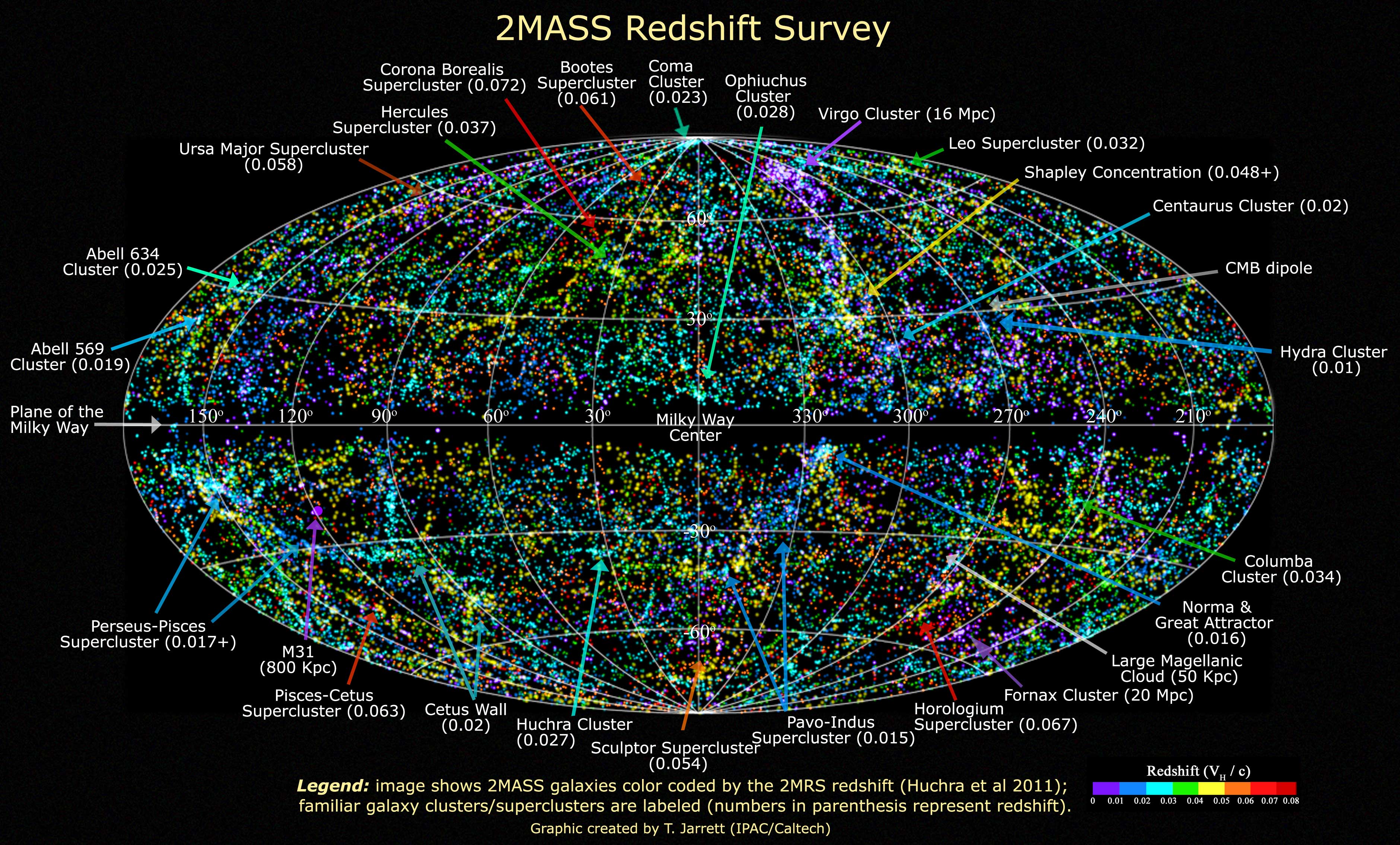 Vietnam 4 July 2016
8
2MTF subset
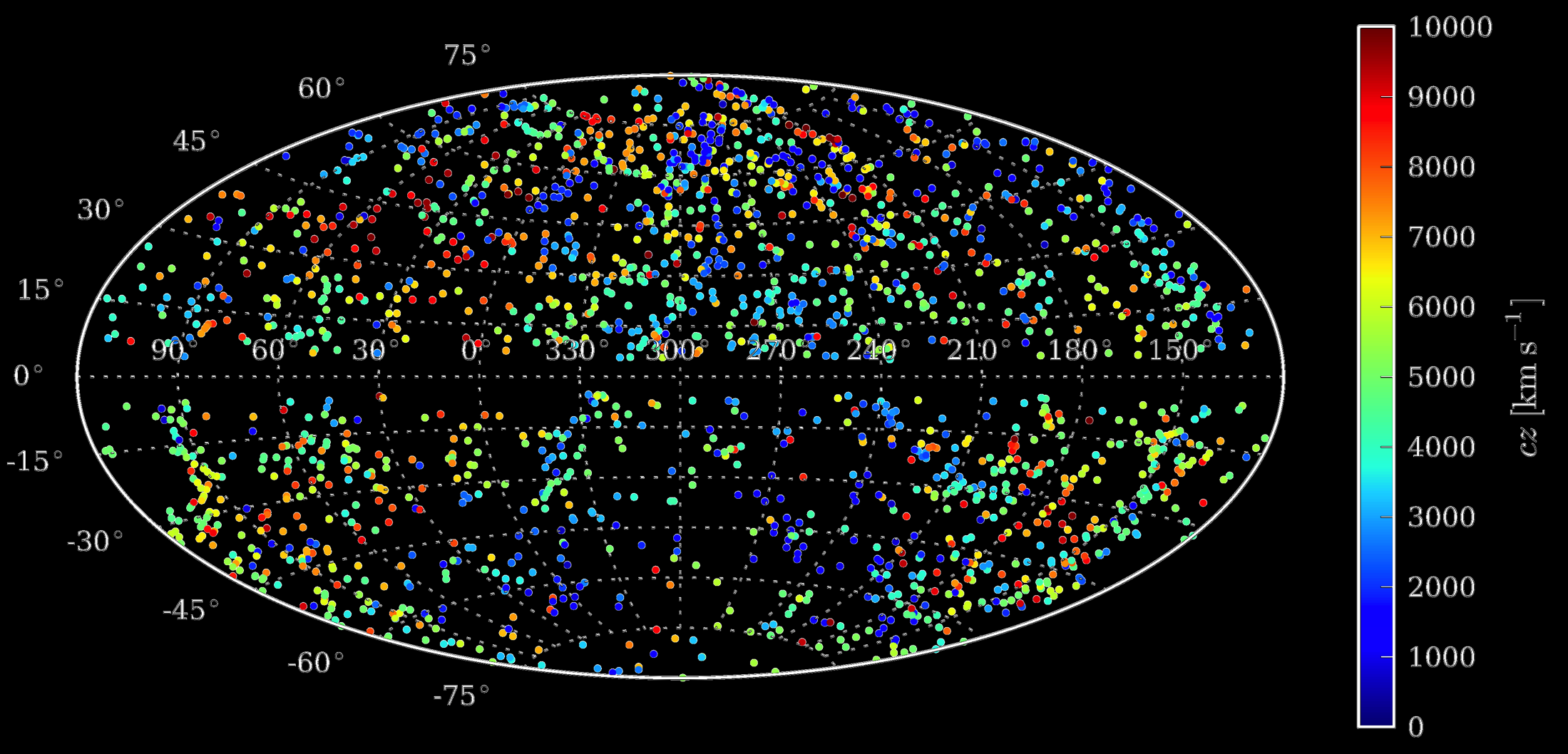 Hong et al (2014)
Vietnam 4 July 2016
9
Adaptively smoothed field
Coma
Coma
Hydra-Centaurus
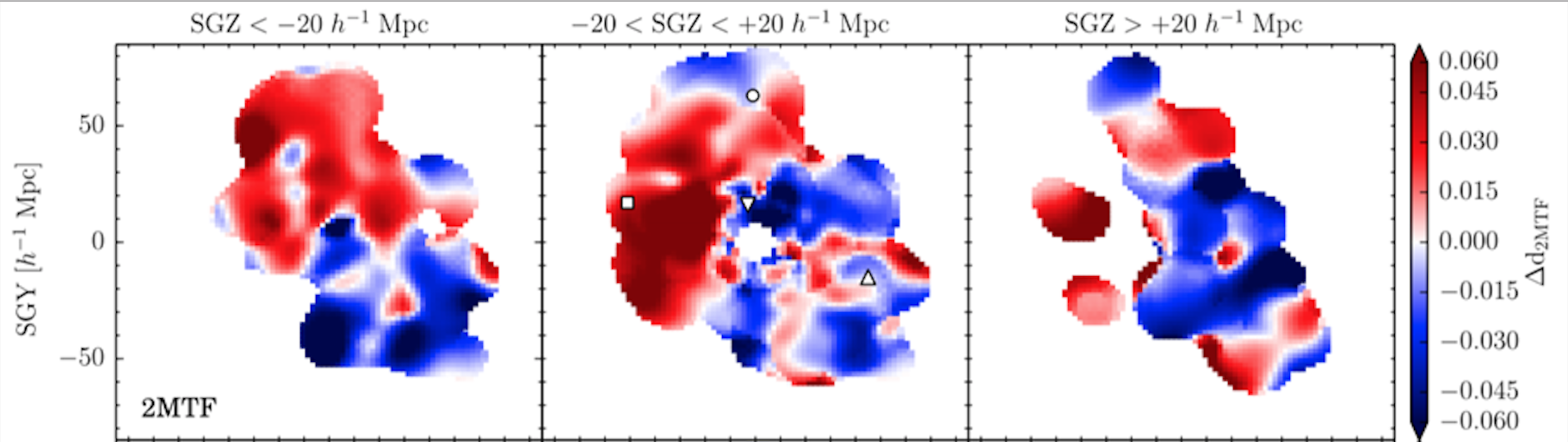 Virgo
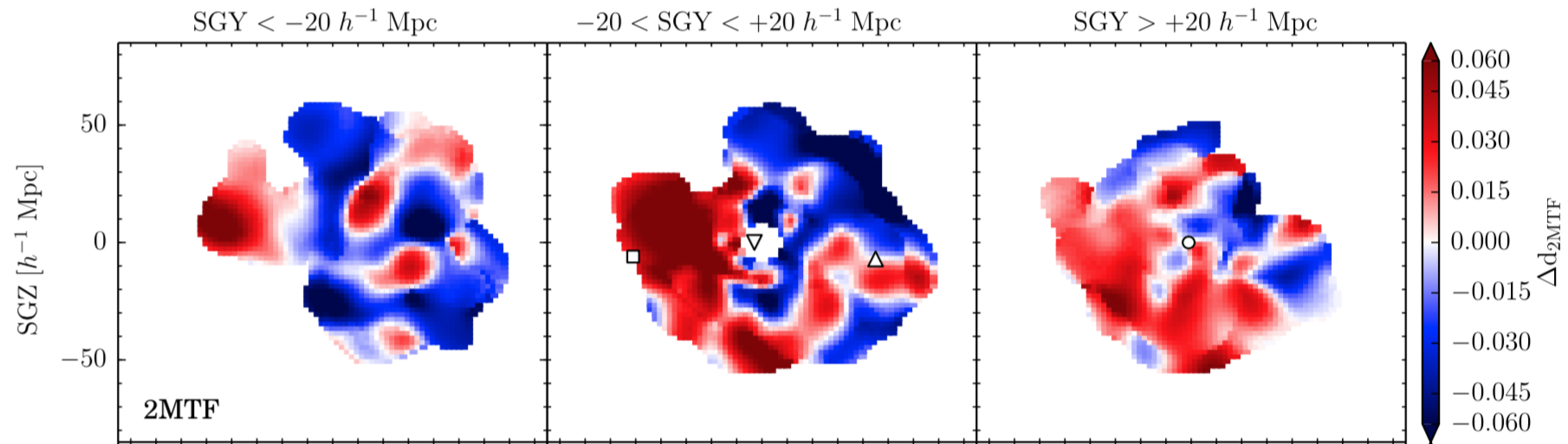 Hydra-Centaurus
Virgo
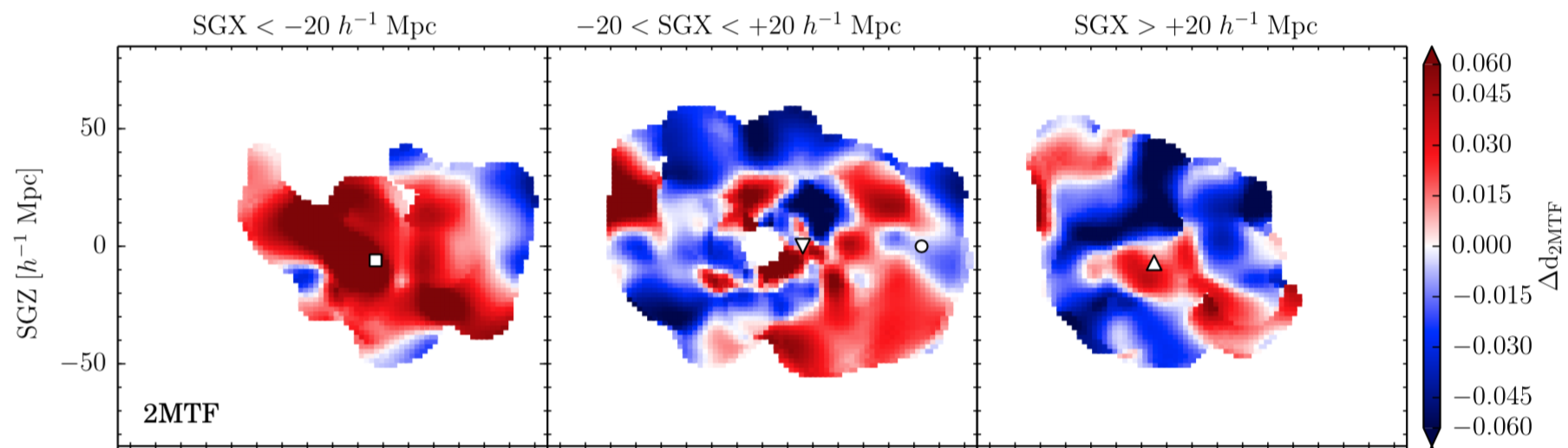 Perseus-Pisces
Hydra-Centaurus
Perseus-Pisces
Virgo
Perseus-Pisces
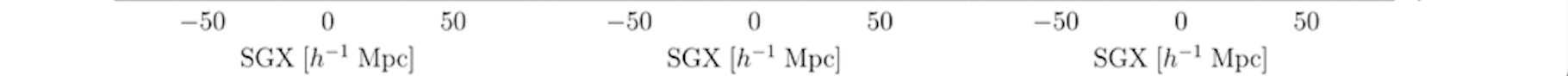 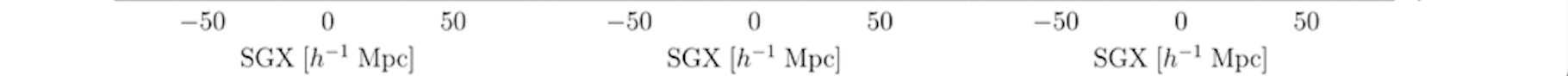 Coma
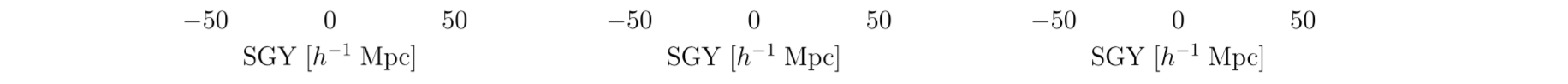 Vietnam 4 July 2016
10
Reconstructions
Use redshift surveys to predict distances, mass distribution, and velocities, e.g:
PSCz (Branchini et al. 2001)
2MRS (Erdogdu et al. 2006, 2016+)
2M++ (Carrick et al. 2015)
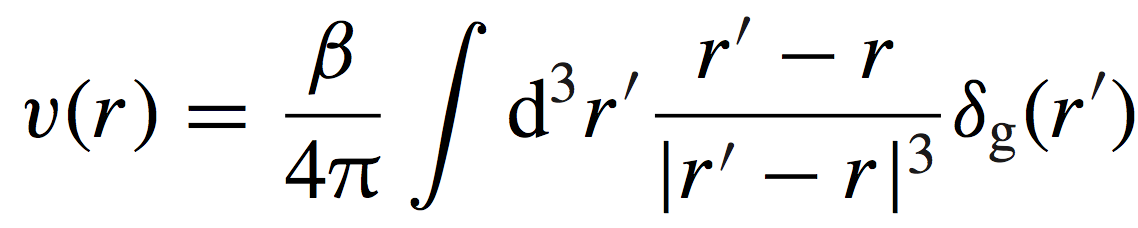 Vietnam 4 July 2016
11
2MTF v reconstructions
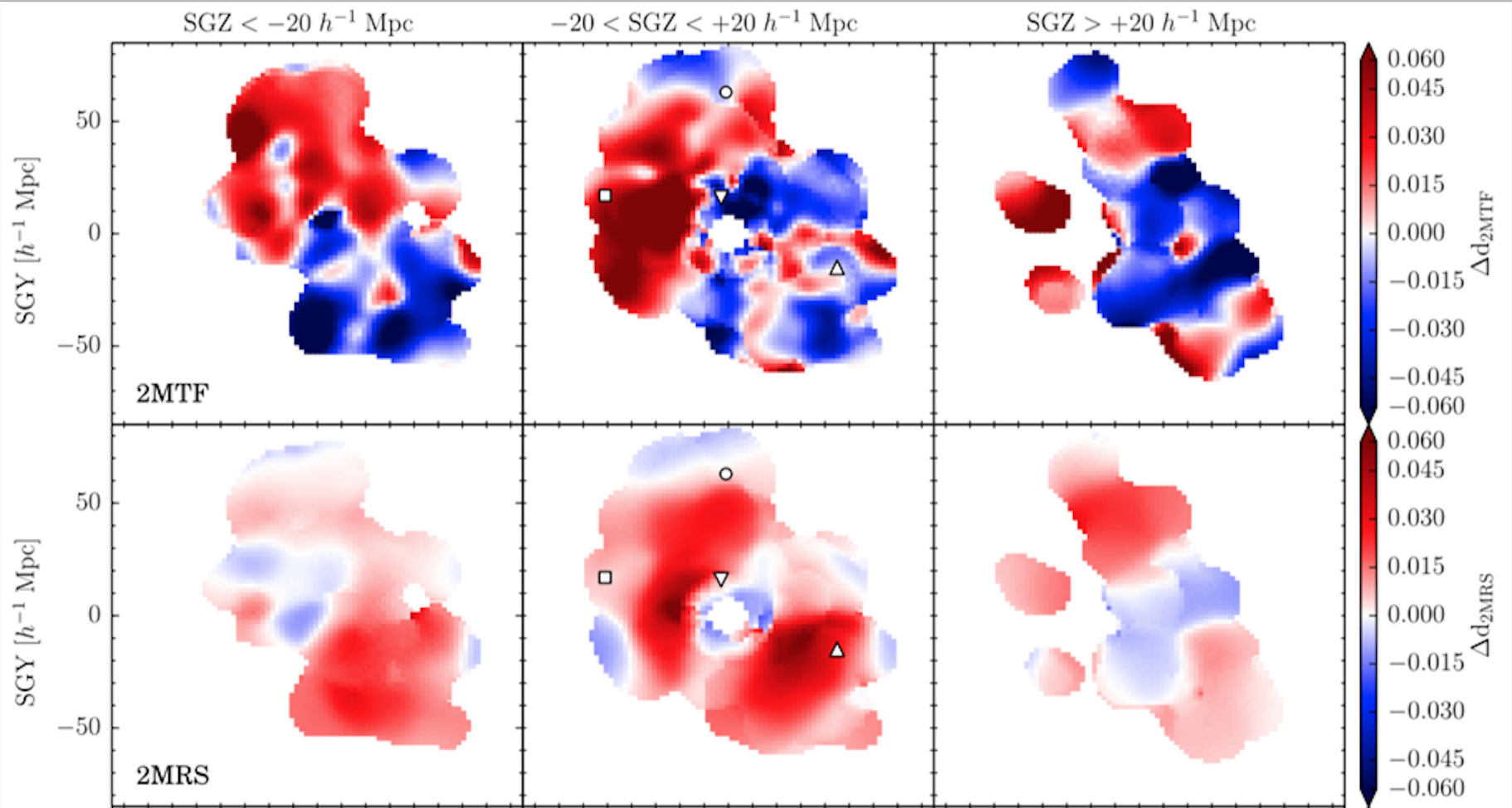 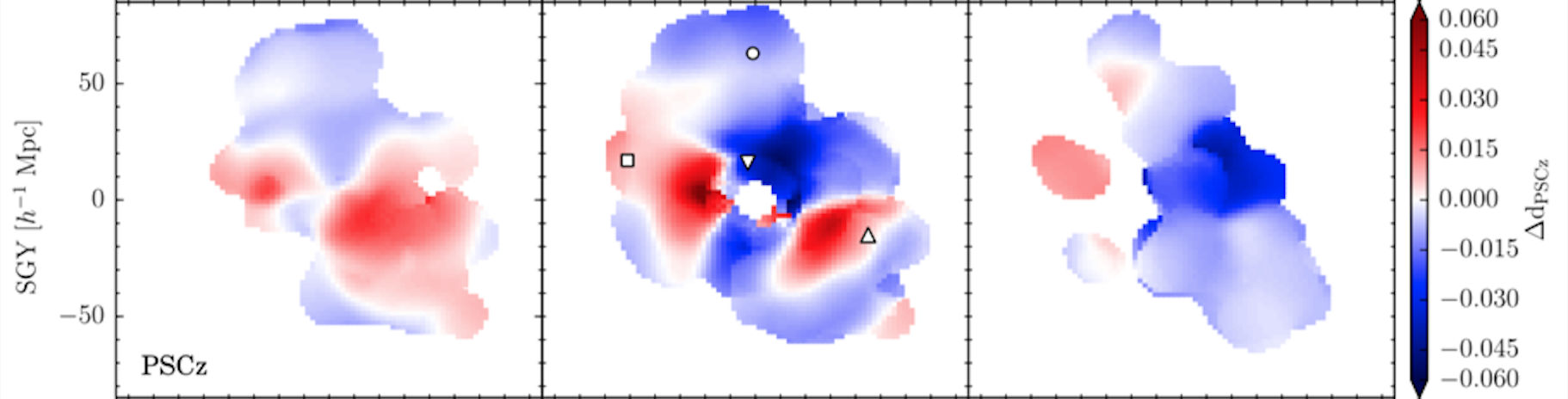 Vietnam 4 July 2016
12
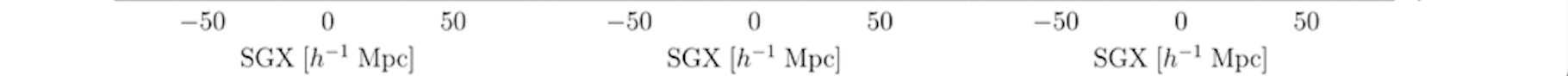 Difference fields-
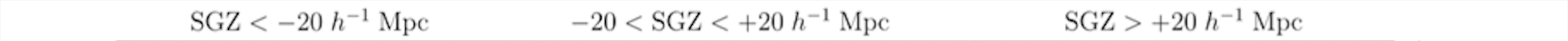 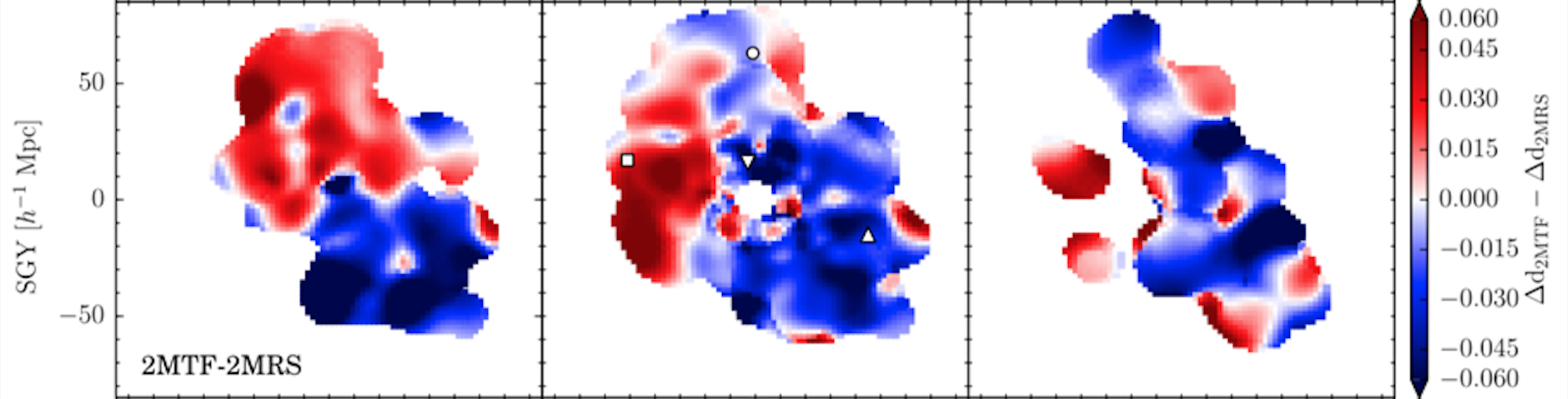 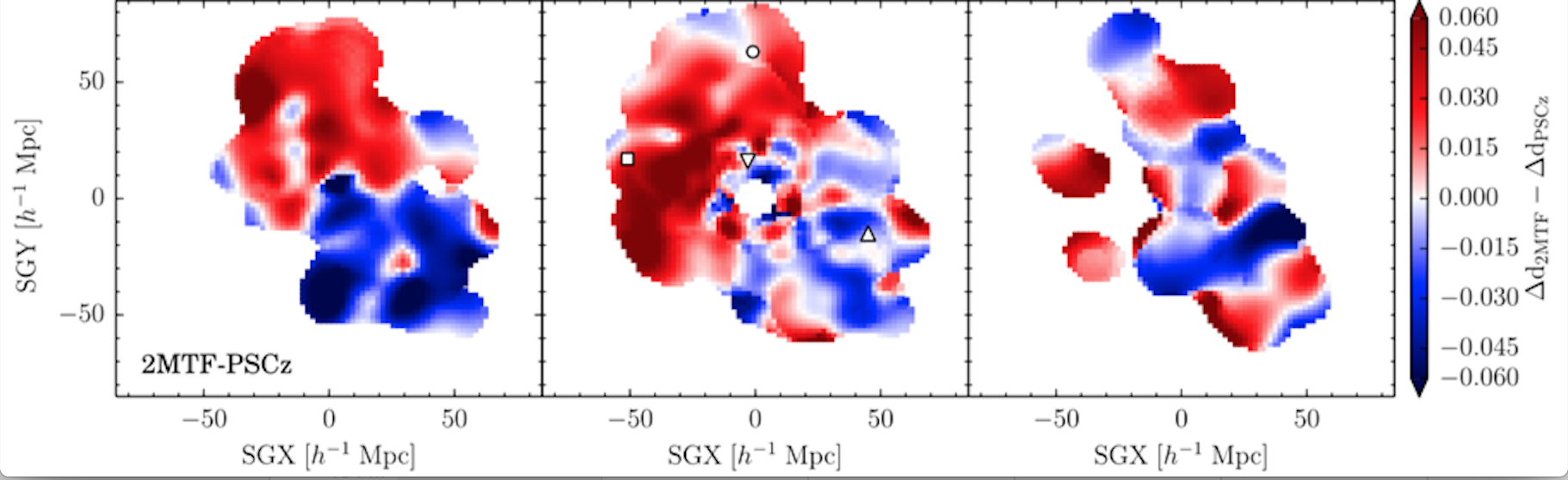 Vietnam 4 July 2016
13
Difference fields- zero-point offsets applied
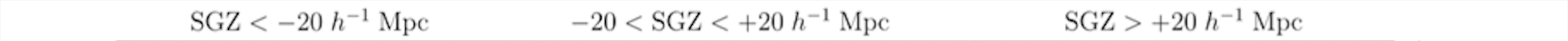 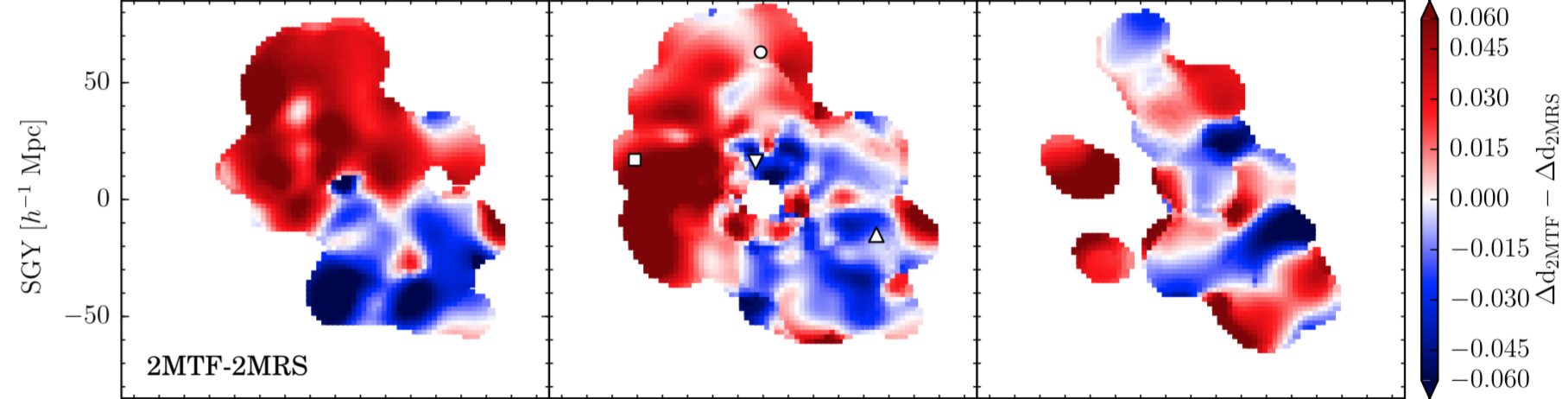 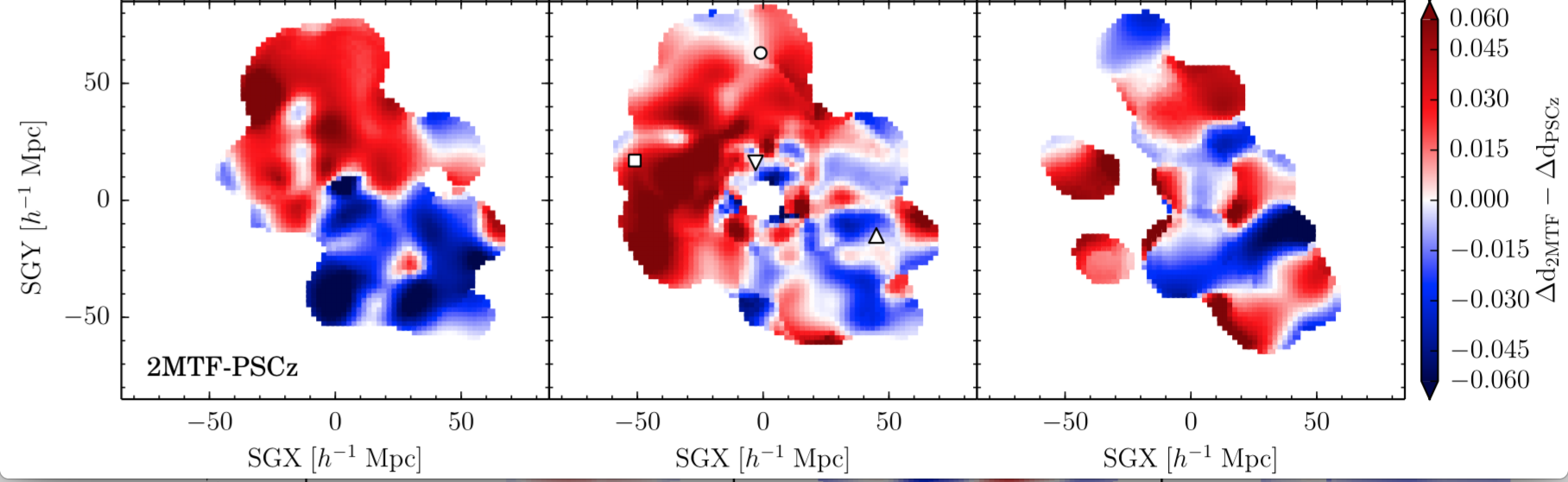 Vietnam 4 July 2016
14
Residual bulk flow amplitude
2MTF bulk flow
Residual flow (2MRS)
Residual flow (PSCz)
Springob et al. (2016)
weighting scale [h-1 Mpc]
Vietnam 4 July 2016
15
Consistency with ΛCDM
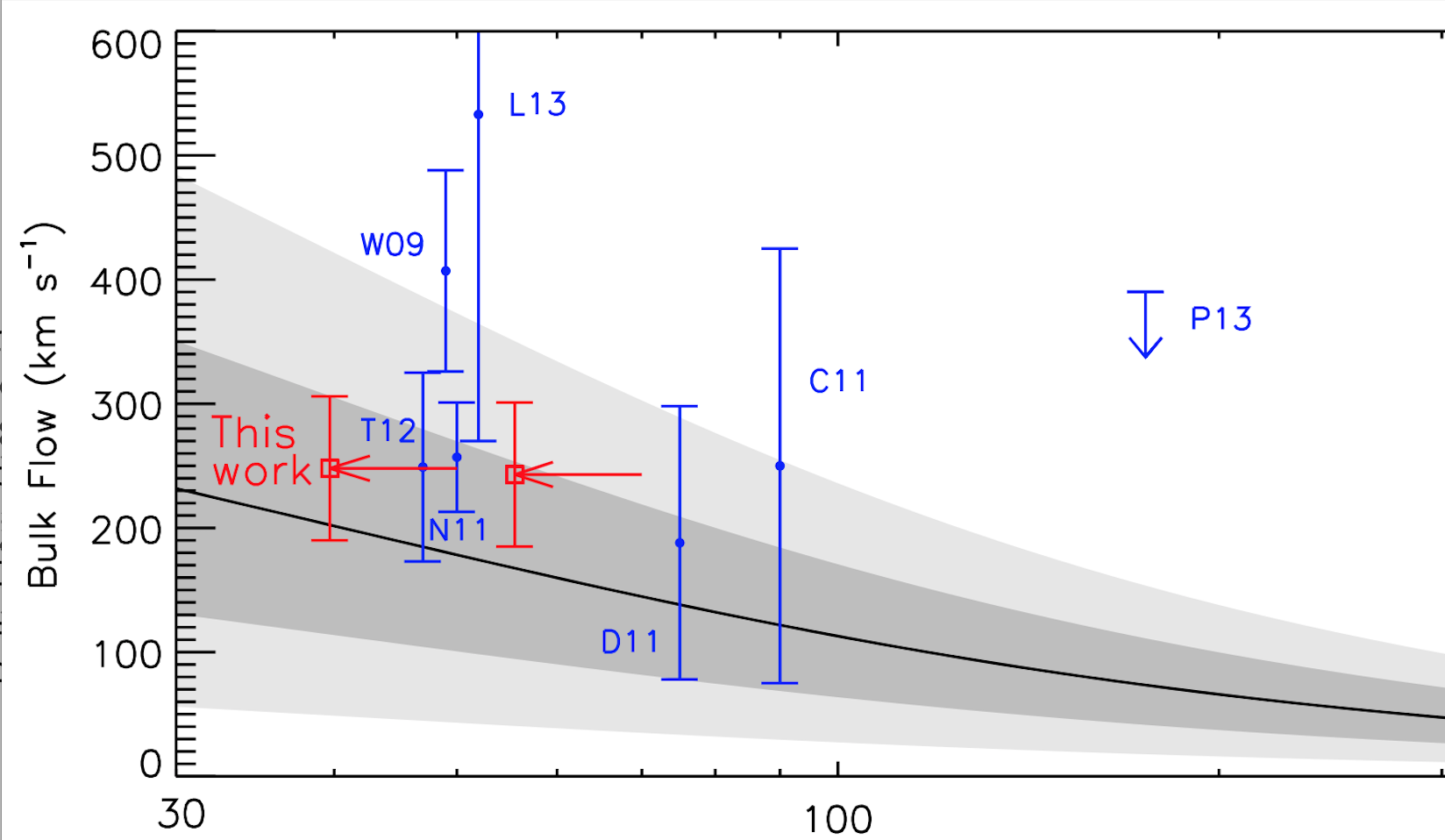 Adapted from Scrimgeour et al. (2016)
2MTF
S16
2MTF residual bulk flow
ΛCDM prediction
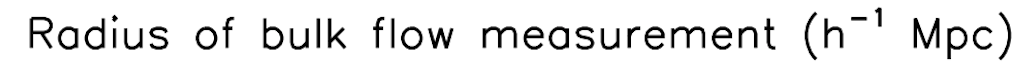 Vietnam 4 July 2016
16
Best-fit
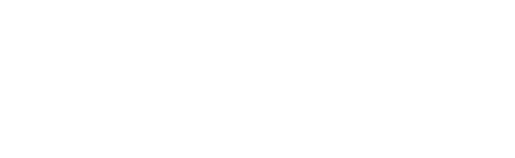 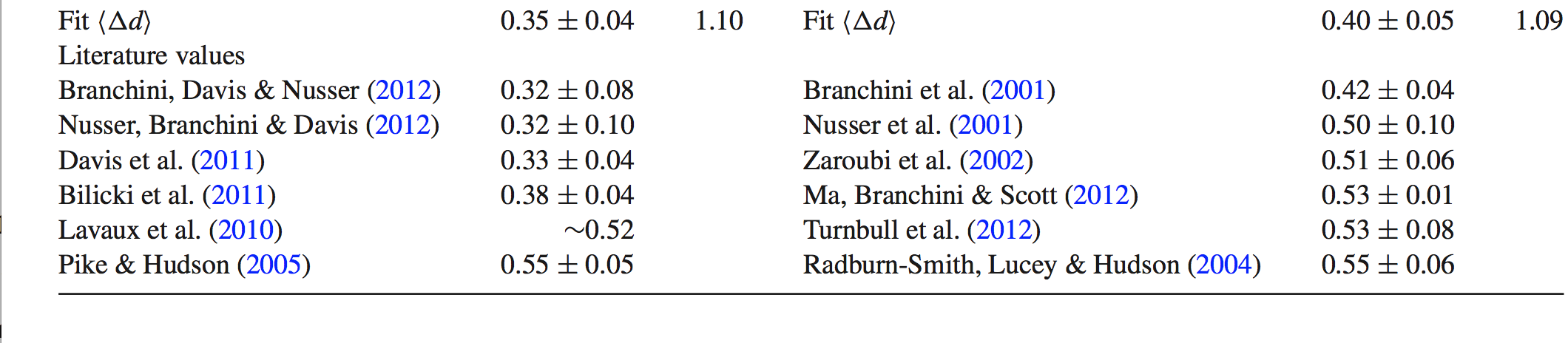 2MTF fit to 2MRS model
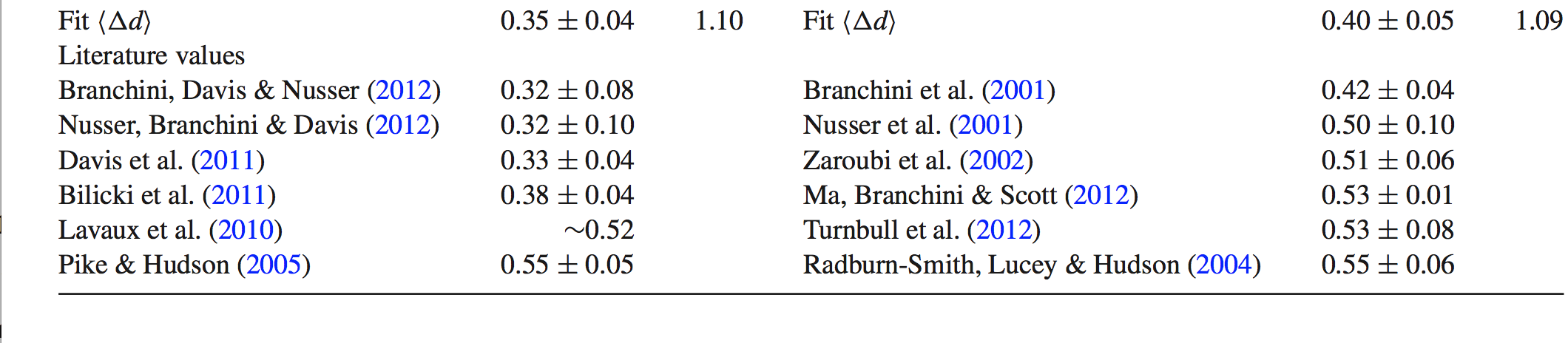 2MTF fit to PSCz model
Vietnam 4 July 2016
17
Derived parameters
Matter density
assume 6dFGS bias (b=1.52, Beutler et al. 2012)
Matter density, Ωm = 0.32 ± 0.13
Bias
assume Planck matter density (Ωm=0.308, XIII)
Galaxy bias, b = 1.49 ± 0.17
Growth rate Γ = fσ8
assume 2MRS (σ8,g=0.97, Westover 2007)
Growth rate, Γ = 0.34 ± 0.04
Vietnam 4 July 2016
18
Residual bulk flow direction
2MTF bulk flow
Carrick et al. (2015): 2M++
Hudson et al. (2004): PSCz
Magoulas et al. (2012): 2MRS
Residual flow (2MRS)
PSCz
2MRS
Residual flow (PSCz)
Springob et al. (2016)
Vietnam 4 July 2016
19
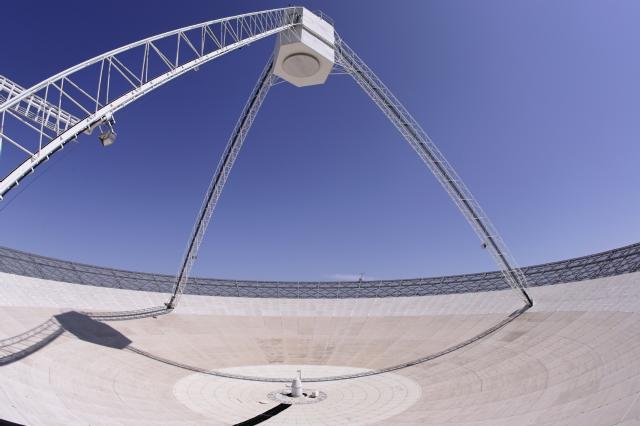 Parkes telescope
HIZOA surveys
Integration time 1900 hrs
Galactic latitude within ±5 deg
Henning+ (2000), Juraszek+ (2000)
Donley+ (2005)
Staveley-Smith, Kraan-Korteweg, Schroeder, Henning et al. (2016)
Vietnam 4 July 2016
20
Zone of Avoidance
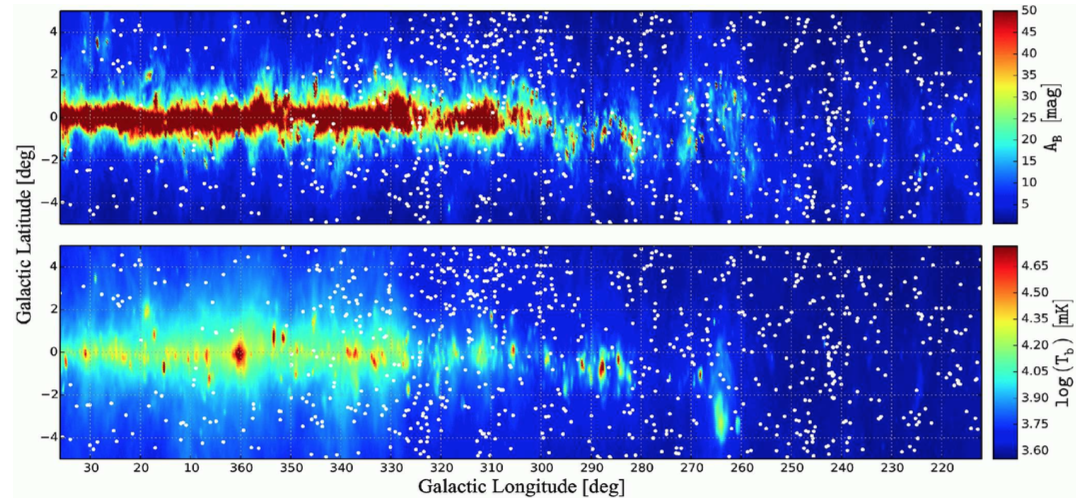 883+77 new galaxies
Complete to 17 mJy/2.8 Jy km/s 
Only 8% with previous redshift measurement
Talks by Khaled Said, Renee Kraan-Korteweg, Anja Schroeder
Vietnam 4 July 2016
21
New ZOA structures
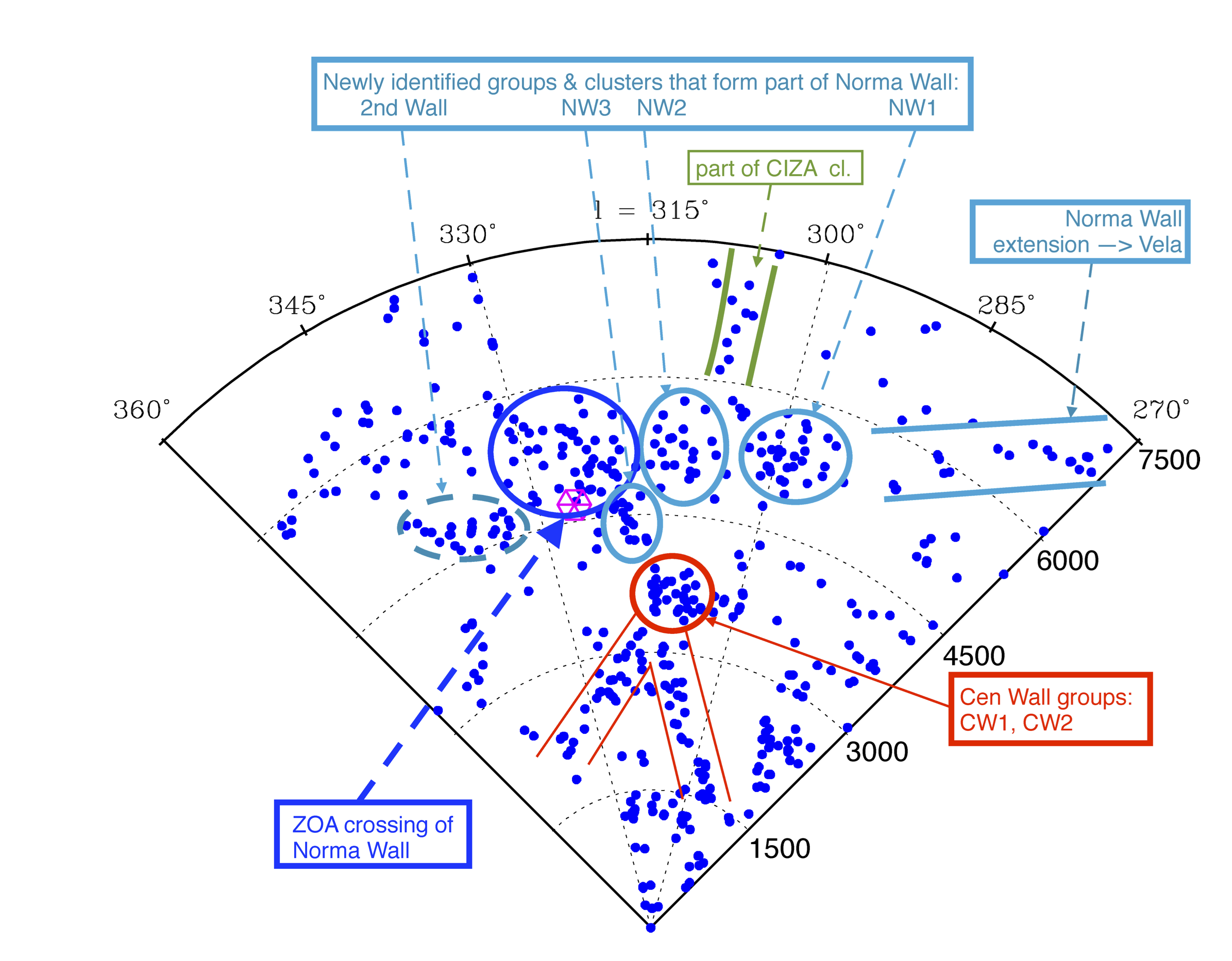 Staveley-Smith, Kraan-Korteweg, Schroeder, Henning et al. (2016)
Vietnam 4 July 2016
22
The Future: ASKAP, SKA
Sensitivity of a 72-m telescope
Phased array feed technology gives FOV of 30 sq. deg
John Goldsmith
Vietnam 4 July 2016
23
FAST telescope
Vietnam 4 July 2016
24
Wallaby: ASKAP key survey
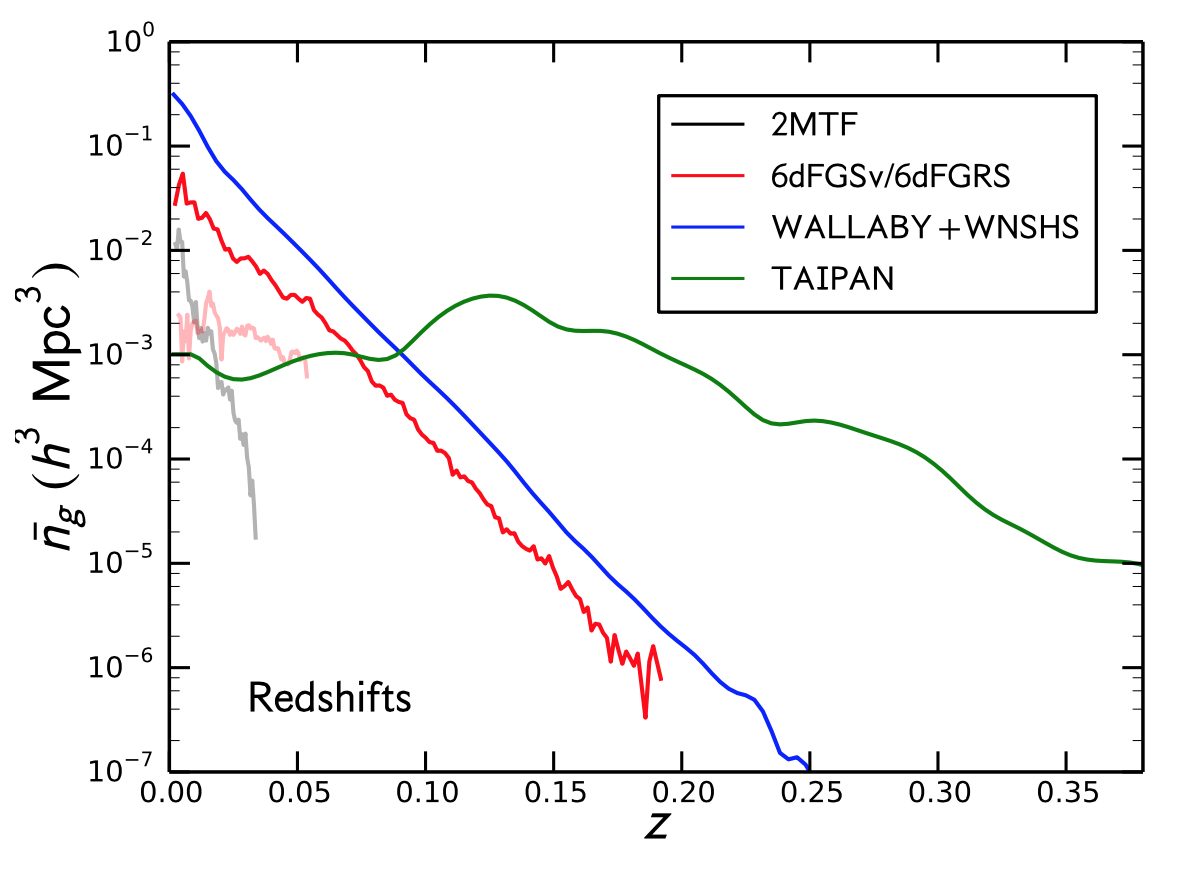 +    FAST
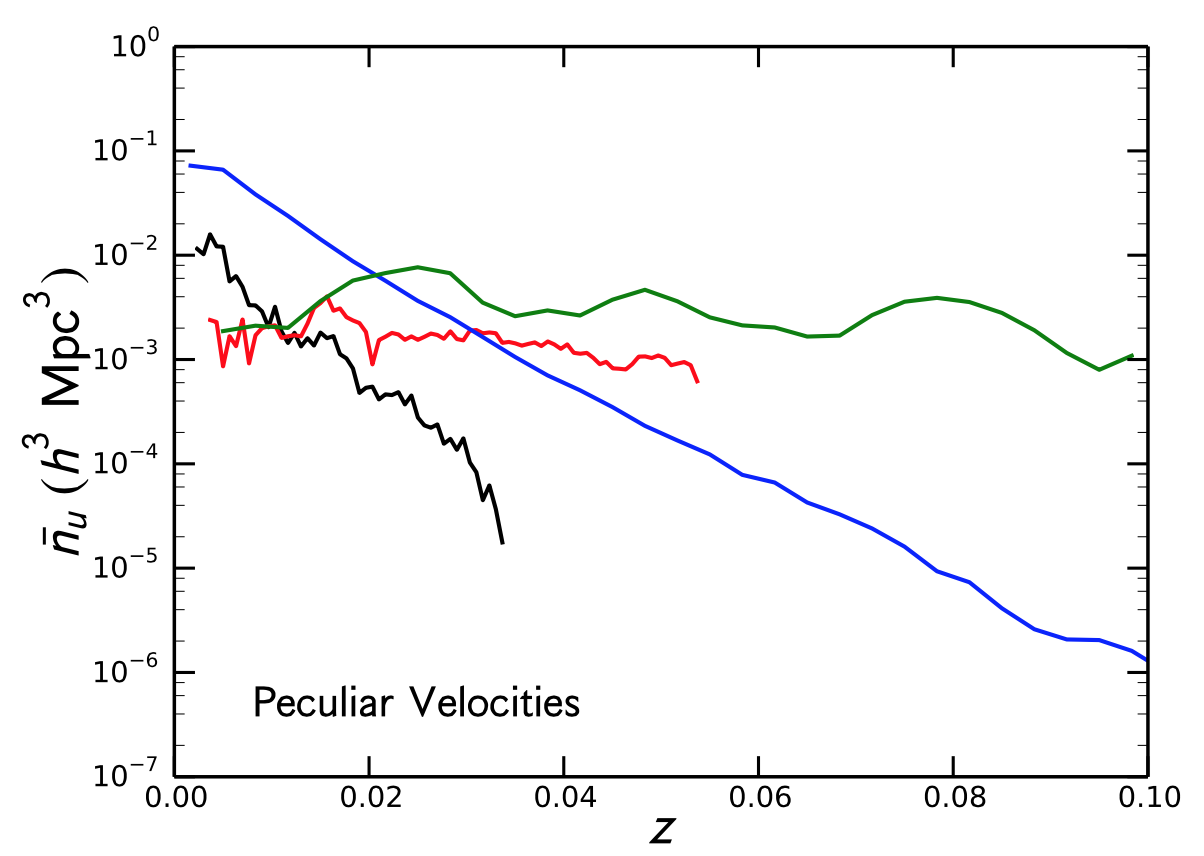 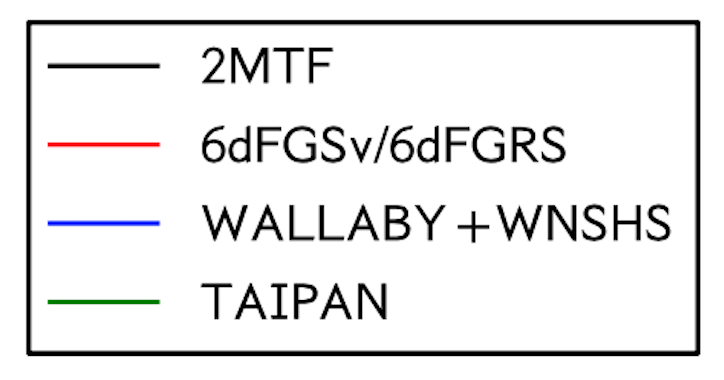 + FAST
Howlett et al (2016+)
Vietnam 4 July 2016
25
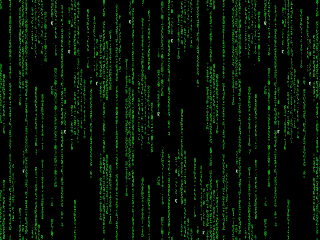 Data availability
2MASS/2MRS data published
New GBT/Parkes data published
ALFALFA 70-100 data unpublished
Compendium of data and velocities to accompany final 2MTF data + bulk flow paper in 2017
See also ict.icrar.org/2MTF
Vietnam 4 July 2016
26
Summary
2MTF survey complete: high-accuracy velocity measurements in local Universe
Spectral and photo data published; velocity compendium available 2017
Comparison with reconstructed density fields indicates residual bulk flow ~150 km s-1
Consistent with ΛCDM, Planck XIII parameters
ASKAP/FAST almost ready to extend TF surveys to Shapley supercluster volume
Vietnam 4 July 2016
27